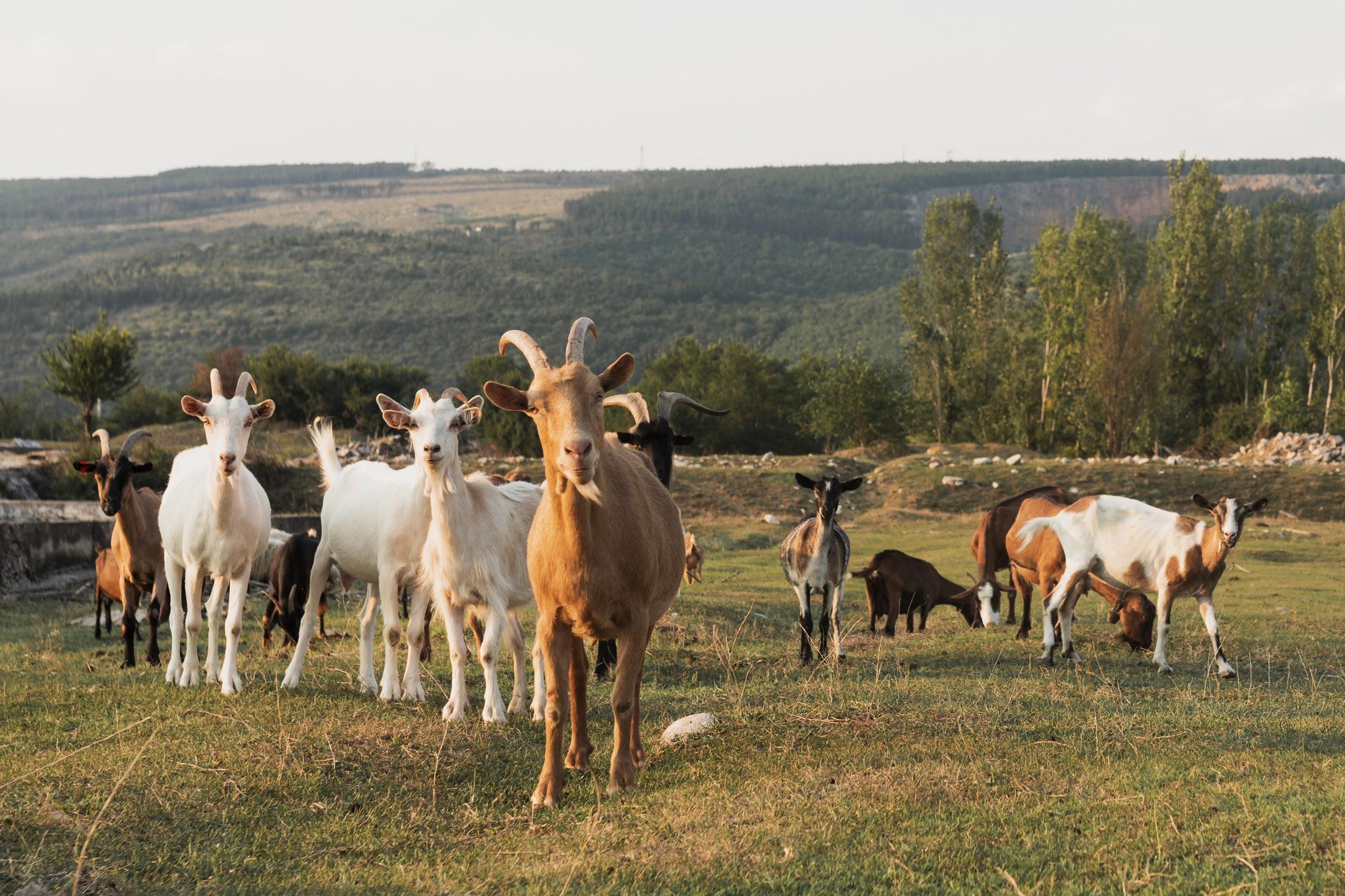 Animal Farm
Created by: 
63718029 Nurin Fadhila Fasya
63718027 Vina Siti Sri Nofia
63717710 Saleha Aryani
63718039 Husnun Habibah
01
02
ANIMAL FARM OVERVIEW
Allegory and Satire
Synopsis, Animalism
Soviet Communism, Stalin
TABLE OF CONTENTS
04
03
Class Struggle in Animal Farm
Class Struggle
Definition, Bourgeois, Proletaria.
OVERVIEW
Animal Farm is a novel written by George Orwell. The story is about livestock who wants to be free from their farmer. The Animal rebel and kick out the farmer, then their start to manage and organize the farm by themselves.
Animal Farm
Animalism
Animalism is ideology that are made by the pigs, and agreed by others animal there. Animalism is a concept that Animals are Equal.
Animalism
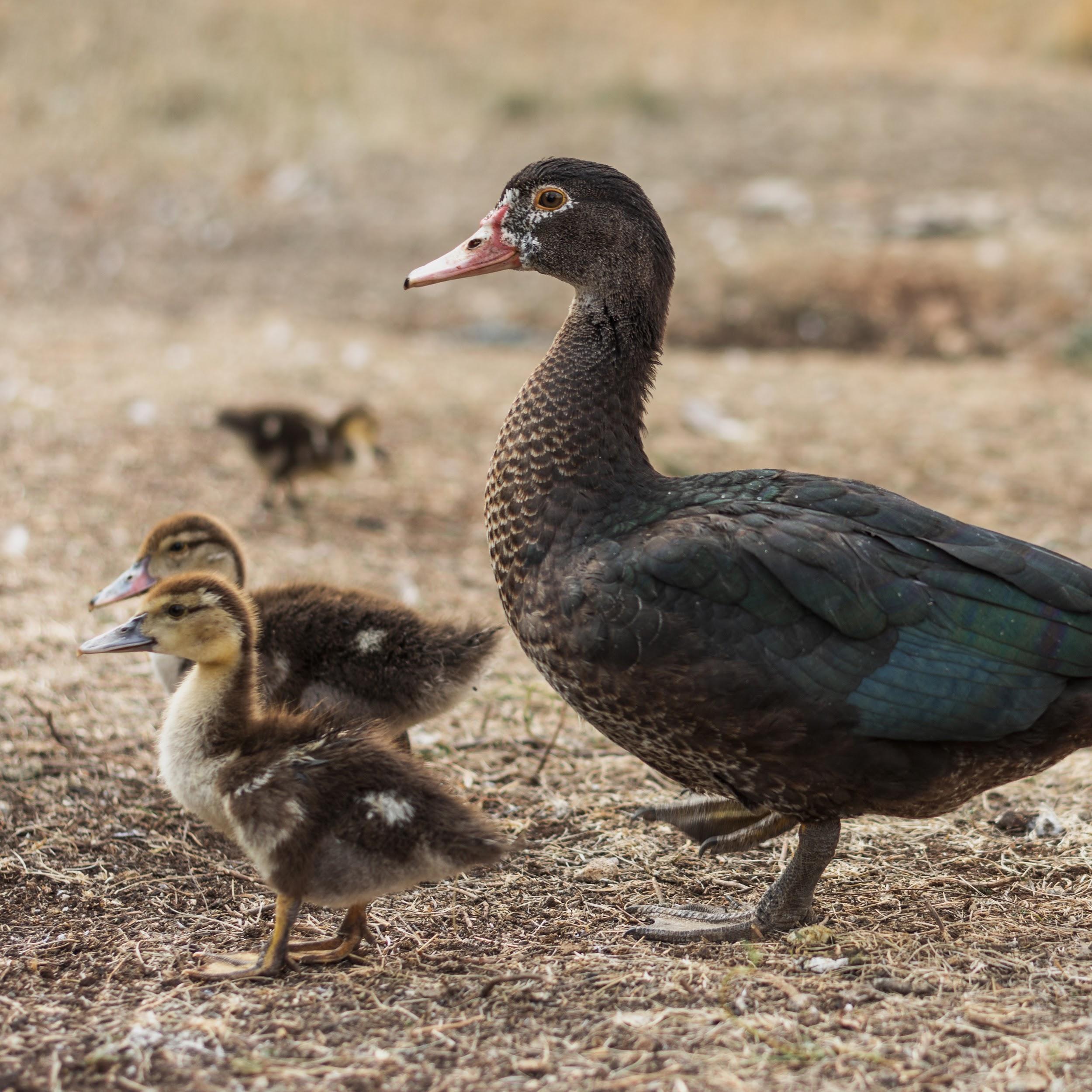 02
Satire
Animal Farm is a Parody of political practice of Uni Soviet
Deadly Satire of Soviet Communism
A parody of socialist ideals by the soviet regime
Stalinism
George orwell is satirize Stalinism (Socialism, totalitarian, Collectivities of Agriculture, Cult of Personality)
03
Marxism
Marxism is doctrine developed by Karl Marx
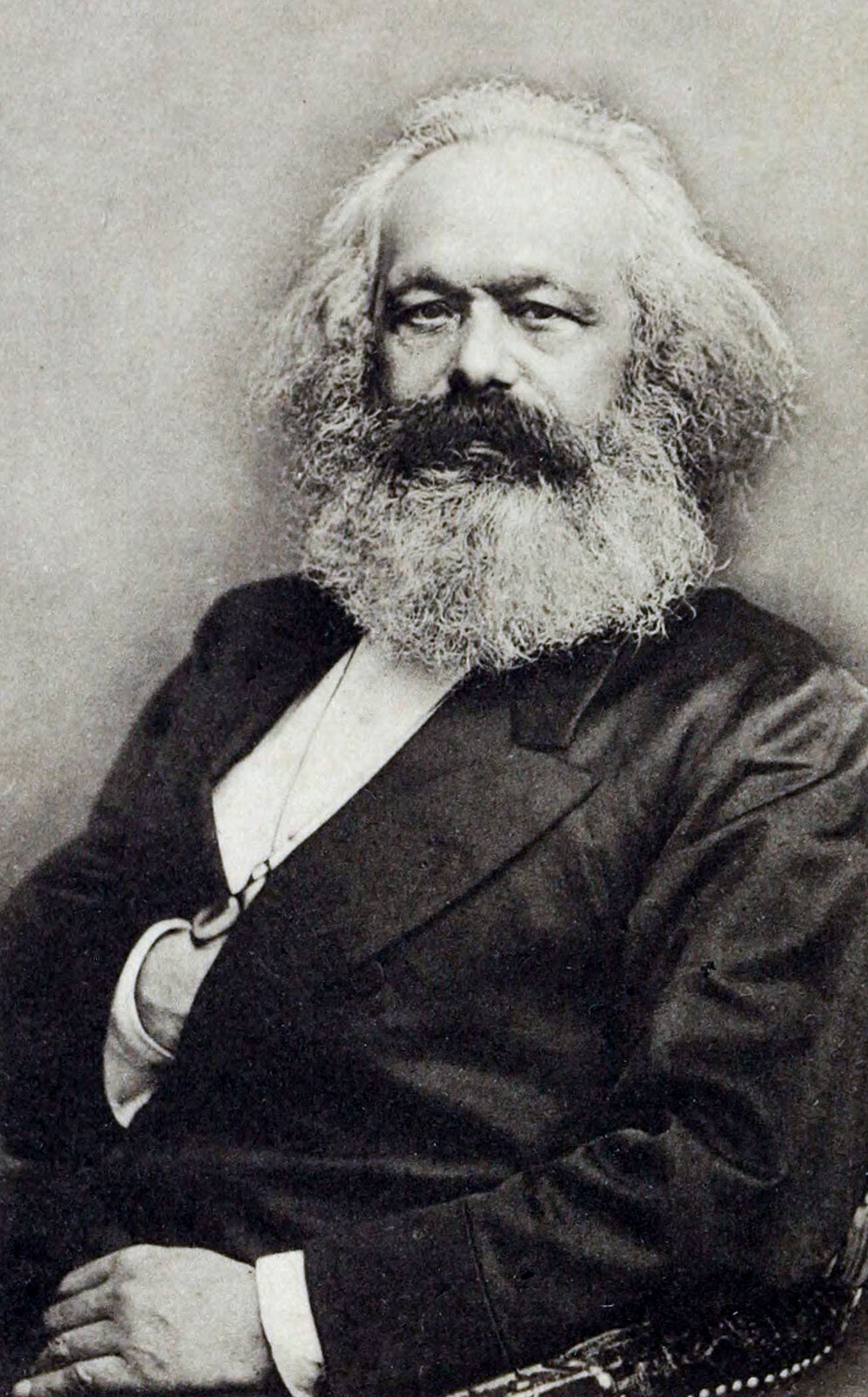 KARL MARX (1818-1883)
In their Communist Manifesto, Marx and Engels write that the history of all hitherto existing society is the history of class struggles (1967:79).
CLASS STRUGGLE
THE BOURGEOISIE
THE PROLETARIA
In their Communist Manifesto, Karl Marx and Friedrich Engels explain that bourgeois is a synonym of capitalist because both are the owners of the means of social production and the employers of wage labor (1967:79).
According to Marx (1967), a proletariat designates the class of wage workers who were engaged in industrial production and whose chief source of income was derived from the sale of their labor power.
CLASS STRUGGLE
PRODUCT AND WORK
1
Marx believed that “production,” or work, was the thing that gave life material meaning.
THEORY OF CLASS STRUGGLE BY KARL MARX
HUMAN IS SOCIAL ANIMAL
2
we are by nature social animals. We work together, we collaborate, we are more efficient when we share resources.
02
Class Struggle in Animal Farm
“Four legs good, two legs BETTER! Four legs good, two legs BETTER! Four legs good, two legs BETTER!”
Pig as Bourjouis
Other Animals as Proletaria
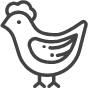 Marx, Karl and Friedrich Engels. The Communist Manifesto. London: Penguin Classic, 1967. Print.
David T. McLellan www.britannica.com/Marxism
RESOURCES